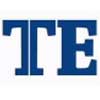 LOS ASPECTOS BÁSICOS DE PLANIFICACIÓN APLICADO EN EL TRIBUNAL ELECTORAL
INTRODUCCIÓN
JUSTIFICACIÓN
LOS ASPECTOS BÁSICOS DE PLANIFICACIÓN APLICADO EN EL TRIBUNAL ELECTORAL
A. MISIÓN
B. VISIÓN
C. OBJETIVOS
D. DEPARTAMENTOS DE LA DIVISIÓN ADMINISTRATIVA
	1- PLANIFICACIÓN
		a) FUNCIONES
		b) ORGANIZACIÓN
LOS ASPECTOS BÁSICOS DE PLANIFICACIÓN APLICADO EN EL TRIBUNAL ELECTORAL
2- ASESORÍA LEGAL
		a) FUNCIONES

	3- RECURSOS HUMANOS

	4- AUDITORÍA INTERNA

	5- INVESTIGACIONES ADMINISTRATIVAS
LOS ASPECTOS BÁSICOS DE PLANIFICACIÓN APLICADO EN EL TRIBUNAL ELECTORAL
6- FINANZAS
	a) ORGANIZACIÓN
	b) FUNCIONES
		b.1 Administración Presupuestaria
		b.2 Administración Financiera
		b.3 Tesorería
		b.4 Contabilidad Gubernamental
LOS ASPECTOS BÁSICOS DE PLANIFICACIÓN APLICADO EN EL TRIBUNAL ELECTORAL
7- INFORMÁTICA 

8- COMPRAS Y PROVEEDURÍA
	a) ORGANIZACIÓN
	b) FUNCIONES

9- DIRECCIÓN ADMINISTRATIVA
	a) FUNCIONES
LOS ASPECTOS BÁSICOS DE PLANIFICACIÓN APLICADO EN EL TRIBUNAL ELECTORAL
10- INFORMACIÓN Y RELACIONES PÚBLICAS
		a) FUNCIONES
		b) PROGRAMAS
CONCLUSIÓN
RECOMENDACIÓN
MUCHAS GRACIAS
¿ALGUNA PREGUNTA?